FG-AI4H-L-048
E-meeting, 19-21 May 2021
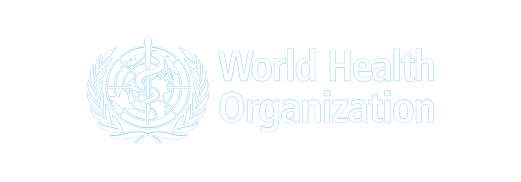 Ethics & Governance of Artificial Intelligence (AI) for Health:
Update on WHO Guidance and next steps
Health Ethics & Governance Unit and Digital Health Department    WHO HQ   Geneva
WHO Global Health Ethics Unit and 13th GPW
" …WHO must be at the forefront of such new scientific fields and the ethical challenges they pose…. WHO is uniquely positioned to understand and tackle proactively the ethical, regulatory, professional and economic implications and to provide independent guidance with universal legitimacy to ensure that [Universal Health Coverage] is enhanced and not undermined by new scientific frontiers."
19/05/2021
| Expert Group on Ethics & Governance of AI in Health
3
WHO Expert Group on Ethics & AI: ToR
Develop an ethical framework for artificial intelligence in health that can frame the oversight, development and use of artificial intelligence across health care and public health.
Discuss how to interpret and implement the ethical framework with respect to governance, including enforcement, compliance and where and with whom such principles apply, including case studies.
Provide recommendations as to how WHO should take forward such work beyond the completion of the ethics and governance framework
19/05/2021
| Expert Group on Ethics & Governance of AI in Health
4
Group composition
20 international experts, participants and observers.
Group is balanced across WHO regions and includes academics, human rights experts, civil society, representatives of international organizations, industry and government.
Co-Chairs: Partha Majmuder (India) & Effy Vayena (Switzerland)
19/05/2021
| Expert Group on Ethics & Governance of AI in Health
5
Process for guidance development
One in-person meeting (October 2019) followed by series of virtual meetings and consultations from March 2020 through April 2021.
Virtual meetings allowed for Expert Group to meet frequently (biweekly) and to invite a range of external speakers (grouped together according to theme/topic) to provide short presentations and engage in discussion with the Expert Group. 
An ad hoc group of diverse experts was also convened during 2020 to develop interim guidance for ethical considerations with the use of proximity tracking applications.
19/05/2021
| Expert Group on Ethics & Governance of AI in Health
6
Key ethical challenges
When should AI be used?
AI and the digital divide
Data collection and use
Accountability and responsibility for use of AI
Autonomous decision making
Bias and discrimination associated with AI
Risks of AI to safety and cybersecurity
Impacts of AI on labour and employment in healthcare and medicine
Challenges in commercialisation of AI for healthcare
Artificial intelligence and climate change
19/05/2021
| Expert Group on Ethics & Governance of AI in Health
7
Principles for Artificial Intelligence
Over ninety sets of principles for AI but: 
None focused on AI in health
Most principles developed by individual stakeholders.  Consensus principles developed by range of stakeholders lacking.
Source: https://cyber.harvard.edu/story/2019-06/introducing-principled-artificial-intelligence-project
19/05/2021
|     Expert Group on Ethics & Governance of AI in Health
8
Consensus principles
Protect autonomy
Promote human well-being, human safety and the public interest.
Ensure transparency, explainability and intelligibility.
Foster responsibility and accountability.
Ensure inclusiveness and equity.
Promote AI that is responsive and sustainable
19/05/2021
| Expert Group on Ethics & Governance of AI in Health
9
Governance of AI for health
Expert group also identified legal, regulatory and non-legal measures for promoting use of AI for health, including appropriate governance frameworks.
Objective was to identify areas of governance that could resolve the identified ethical challenges and integrate the six consensus principles.  
The report includes 47 recommendations that diverse stakeholders can implement – for example those related to ethical design, impact assessment, liability, data governance, intellectual property, and global governance of AI for health.
19/05/2021
| Expert Group on Ethics & Governance of AI in Health
10
Implementation of the guidance
Guidance document  in layout – publication expected beginning of June
Maintain community of practice and collaboration amongst Expert Group and Observers. 
Conduct workshops with global health agencies, industry, civil society, and Ministries of Health on findings and next steps.
11
Implementation of the guidance
Develop specific guidance on emerging applications that pose opportunities and challenges with use.
Examine use of AI within a specific disease area (e.g., TB)
Ensure coherence between ethical principles and recommendations with other emerging areas of guidance (e.g., regulatory considerations, clinical practice guidelines, design recommendations).
12
Discussion
Besides WHO guidance document on ethics, are there other documents or tools which would be helpful?
Other needs of the group in terms of ethics support?
Other ideas for further collaboration?
13
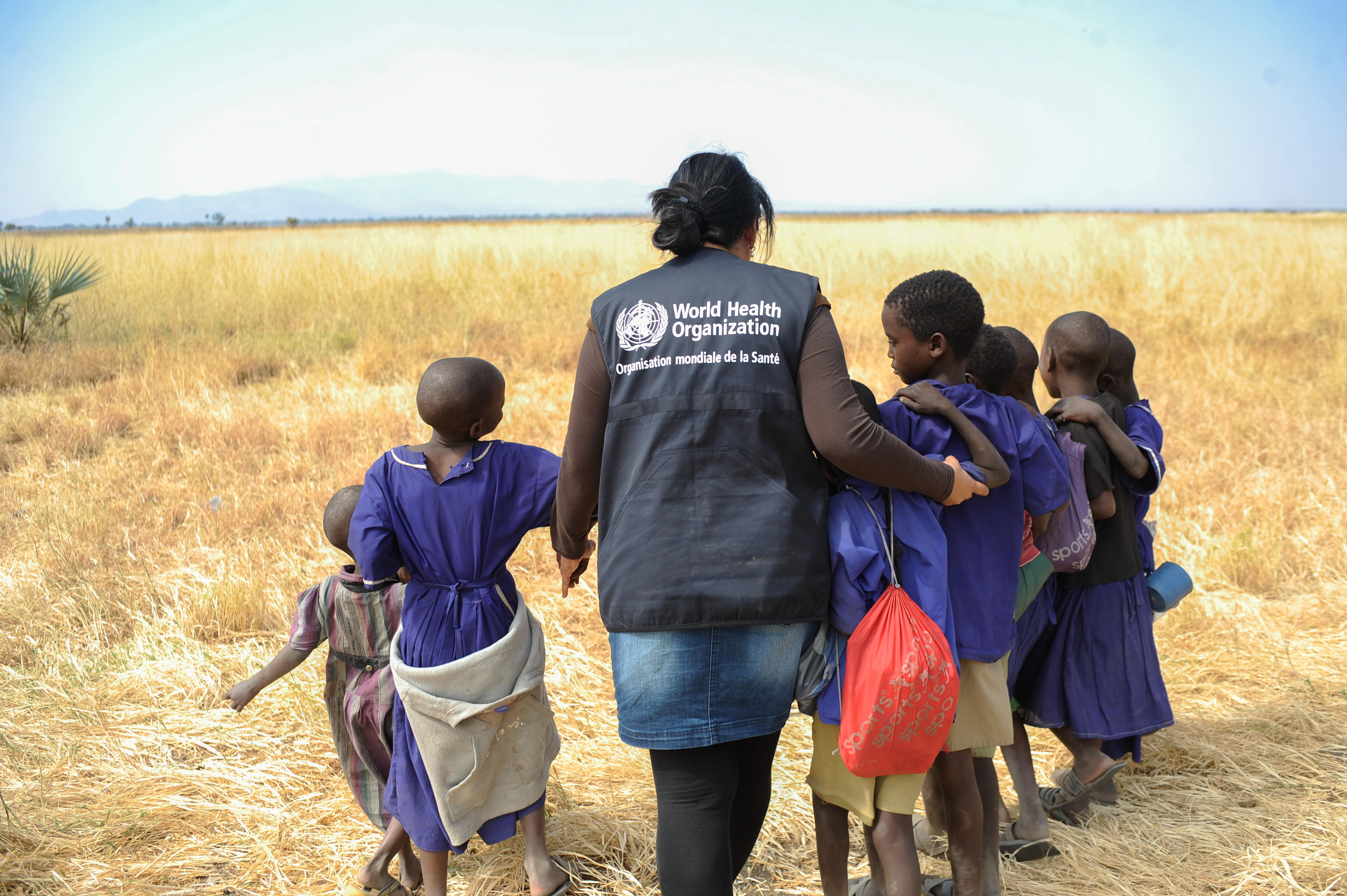 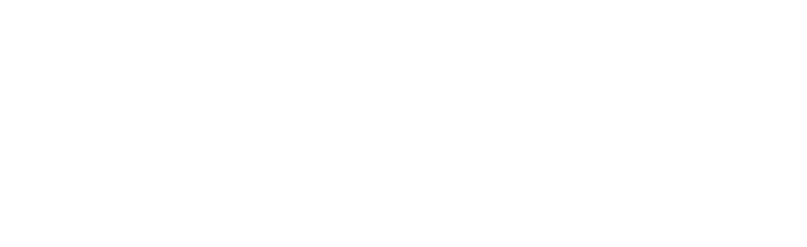 We must ensure the Digital Health revolution is safe, sustainable and leaves no one behind.
[Speaker Notes: The need for collective action
Overcome geographic imbalances in healthcare provision and improve access in areas that are underserved using digital health technologies
Comprehensive strategy and support, for targeted digital health interventions globally, and to increase the potential to achieve effective coverage.]
WHO & Digital Health
The department’s mission is to harness the power and steer digital health to contribute to the attainment of highest level of health for all through the GPW13 triple billion goals and SDG3.
19/05/2021
| Expert Group on Ethics & Governance of AI in Health
15
[Speaker Notes: The department’s mission is to harness the power and steer digital health to contribute to the attainment of highest level of health for all through the GPW13 triple billion goals and SDG3.]